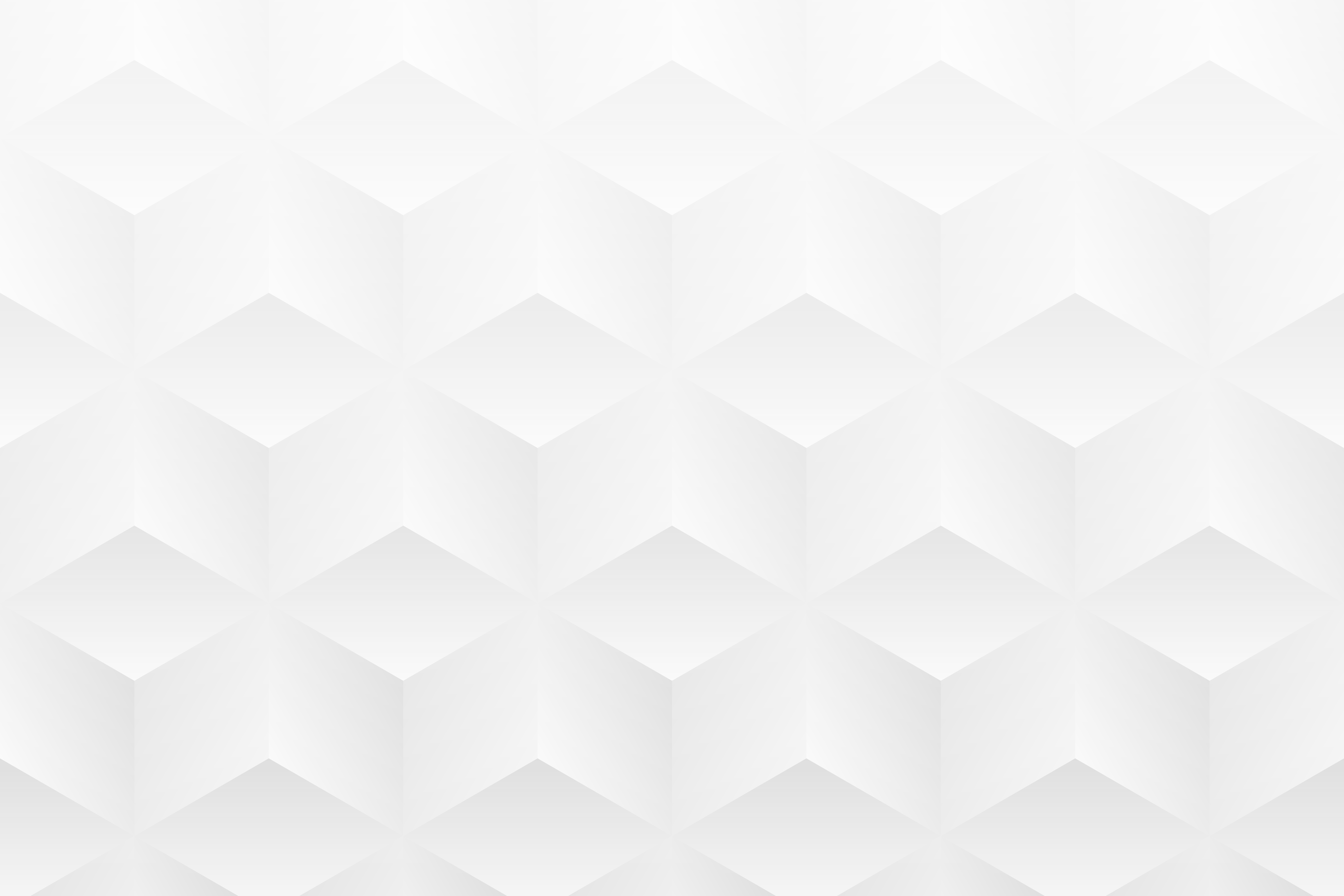 EXEMPLO DE MODELO DE ESTUDO COMPARATIVO EM POWERPOINT
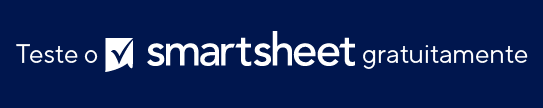 CRIADO POR
Romy Bailey para POSITIVE CHARGE

DATA
DD/MM/AA
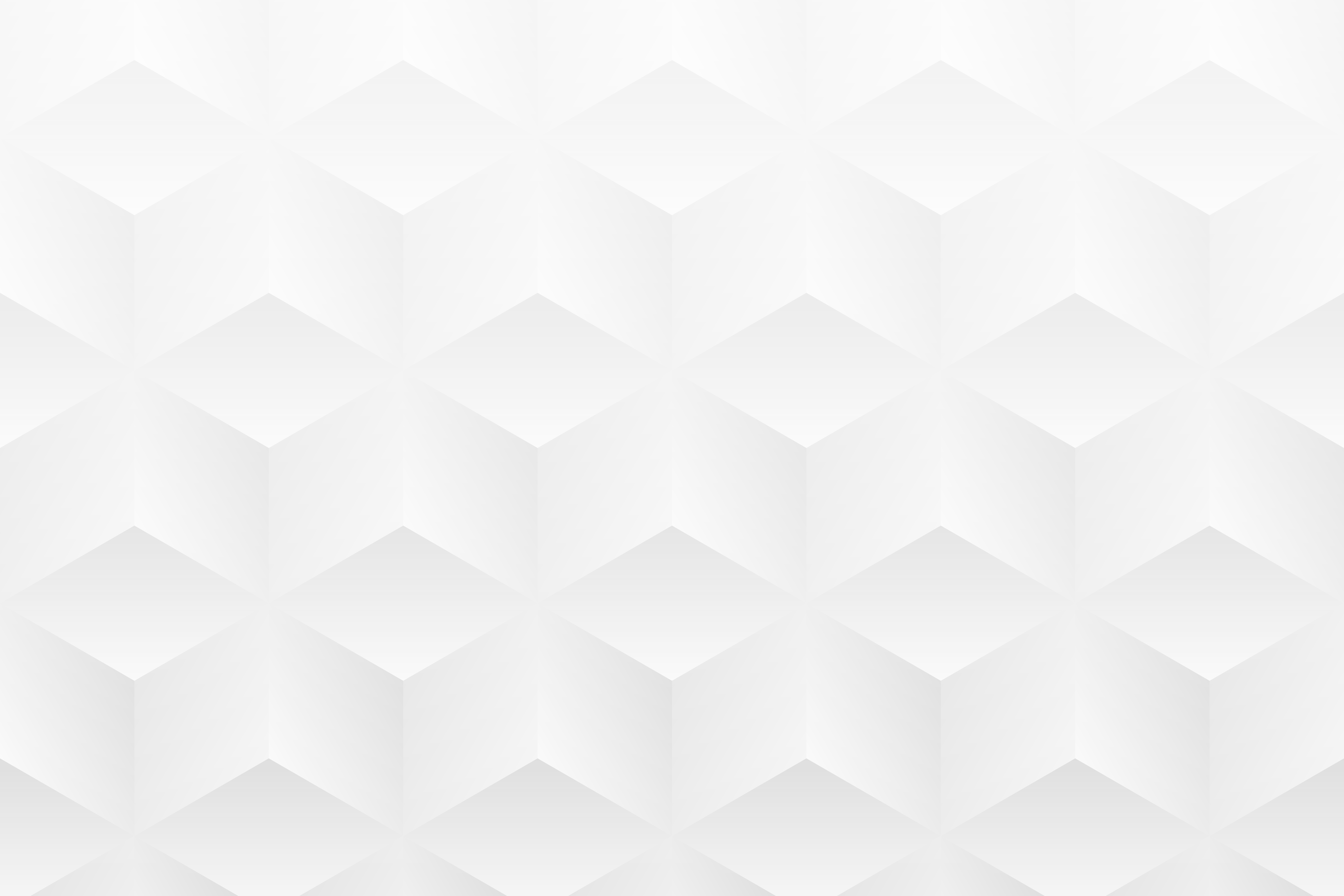 COMPARAÇÃO LADO A LADO
No lado esquerdo, descreva o primeiro item, conceito ou estratégia que você está comparando e detalhe suas principais características, vantagens e possíveis desvantagens. No lado direito, faça o mesmo para o segundo item, conceito ou estratégia. Este layout é ideal para fazer uma comparação aprofundada entre dois elementos diferentes.
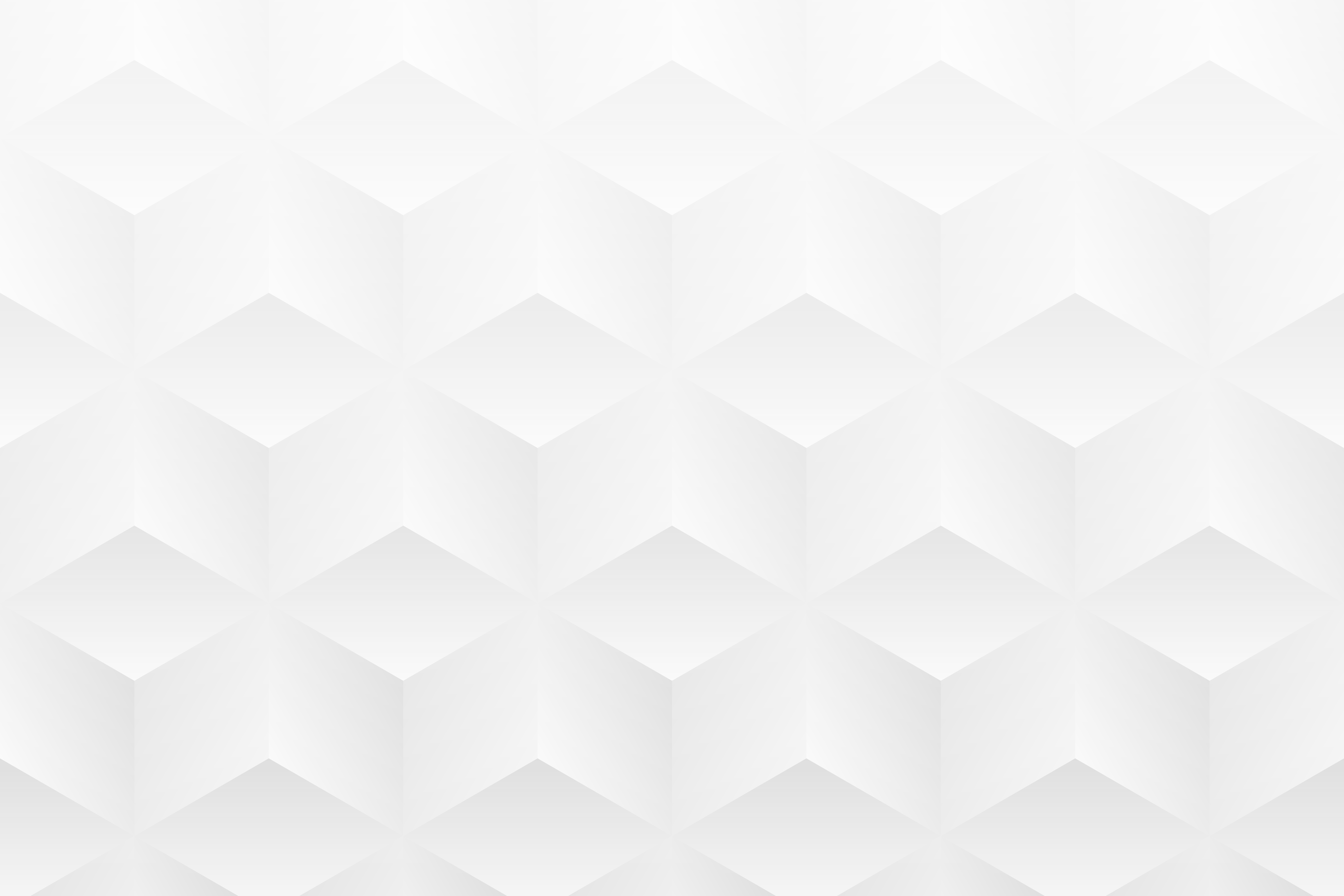 ANO ANTERIOR vs ANO ATUAL
Em cada um dos itens, faça uma breve análise comparando os dados do ano anterior e do ano atual. Explique a importância das mudanças ocorridas e o que elas indicam sobre desempenho, tendências ou melhorias. Compare o desempenho ou o progresso anual. Inclua percentuais relevantes e explique brevemente por que cada item mudou ou manteve a consistência ao longo dos anos.
ANO ANTERIOR
ANO ATUAL
25%
15%
70%
85%
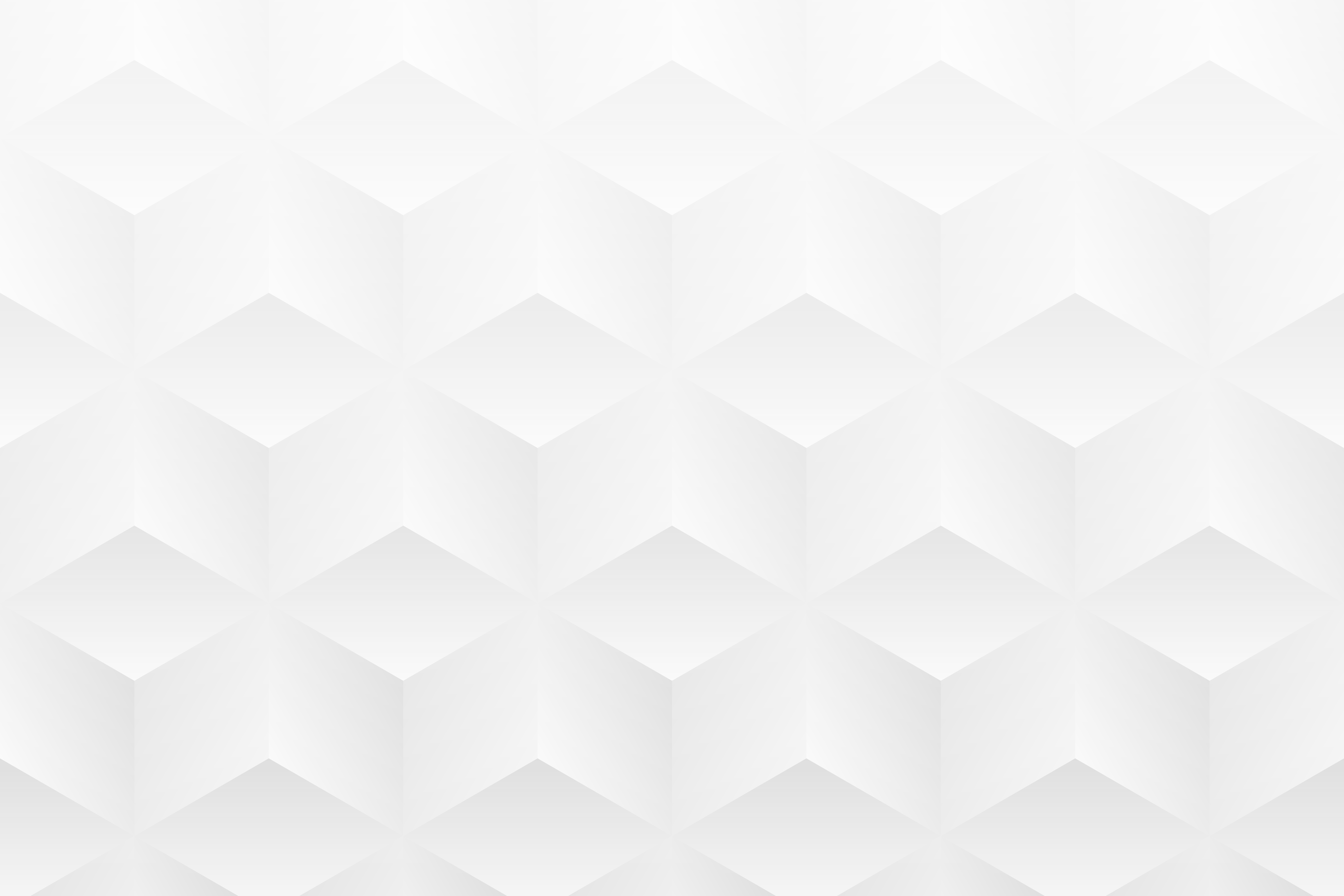 GRÁFICOS DE BARRAS VERTICAIS ANO A ANO
Este gráfico de barras mostra o crescimento da Positive Charge nos últimos três anos nessas áreas-chave: expansão da rede (número de estações de recarga), tamanho da frota e receita. Cada barra representa um ano.
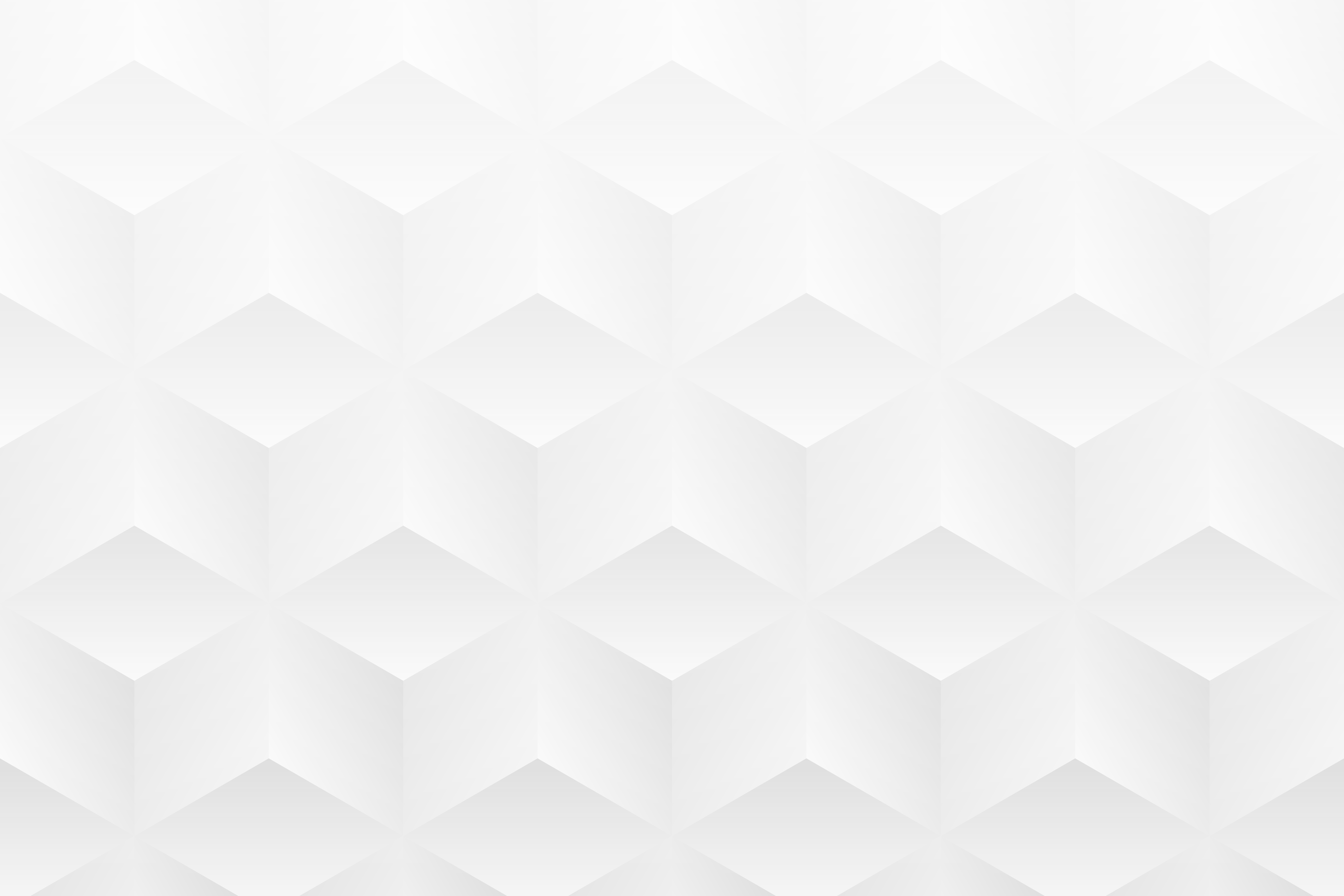 ANÁLISE COMPARATIVA
ANÁLISE: compare os modelos tradicionais e inovadores em termos de eficiência, custo-benefício e satisfação do cliente para destacar o impacto da abordagem avançada da Positive Charge.
vs.
OPÇÃO A
OPÇÃO B